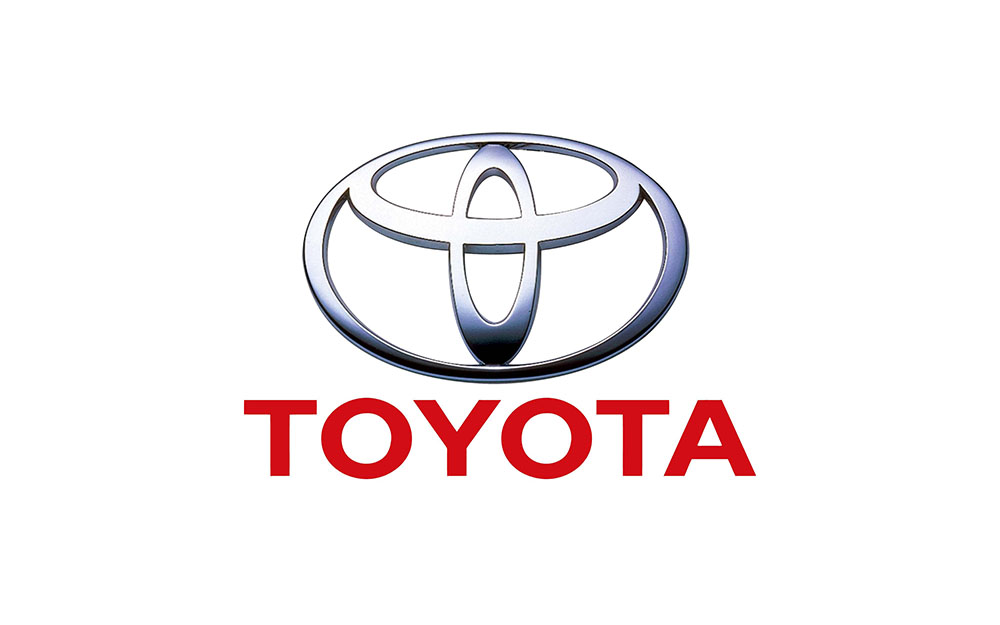 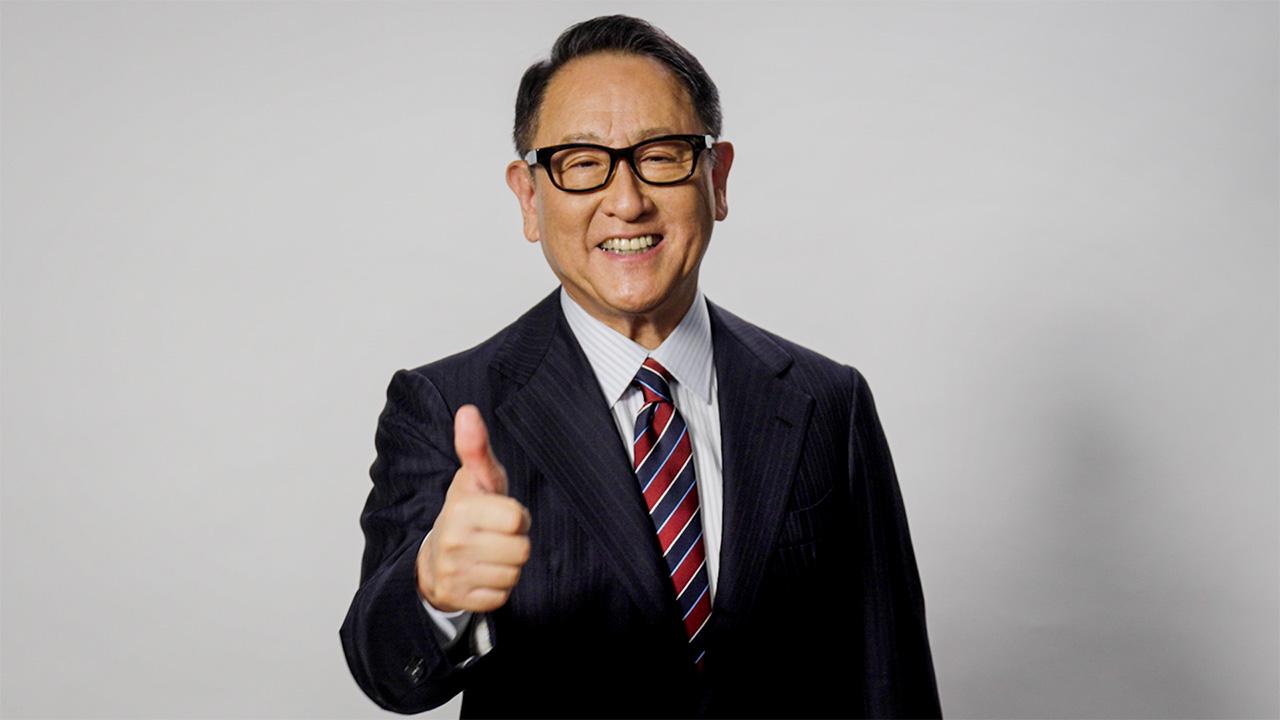 次の道を発明しよう
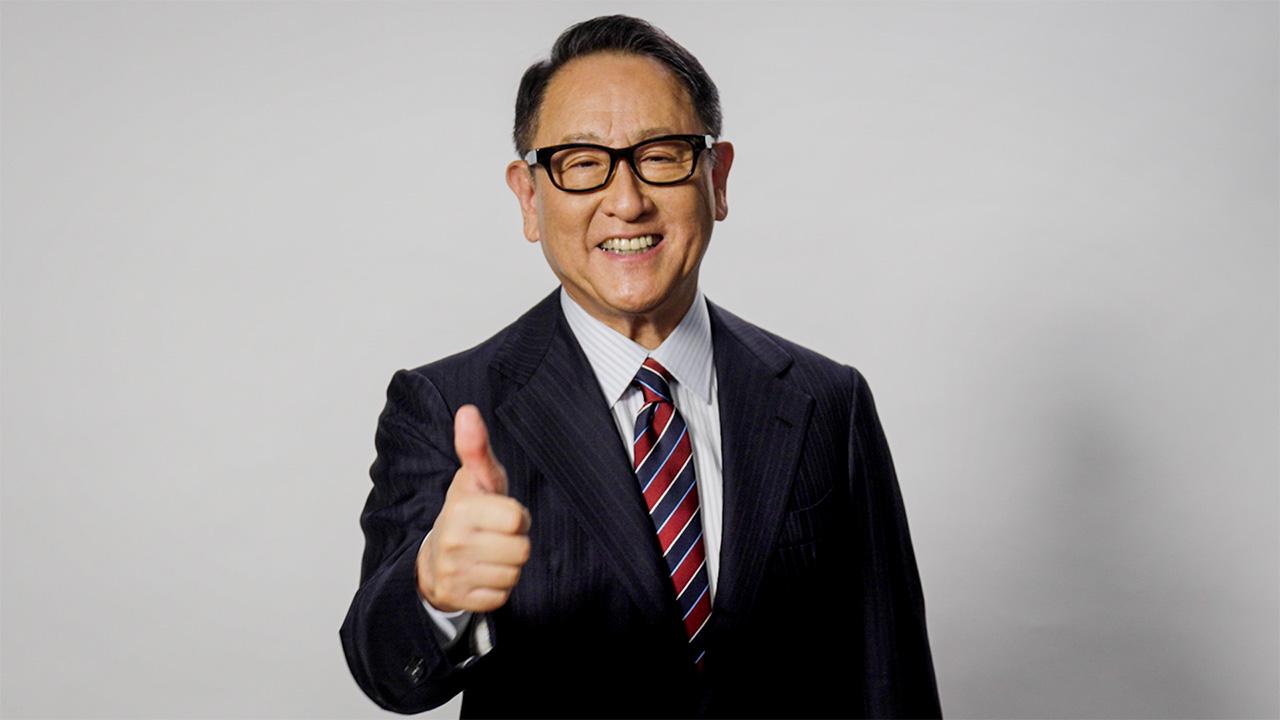 次の道を発明しよう

TOYOTA

To Your T
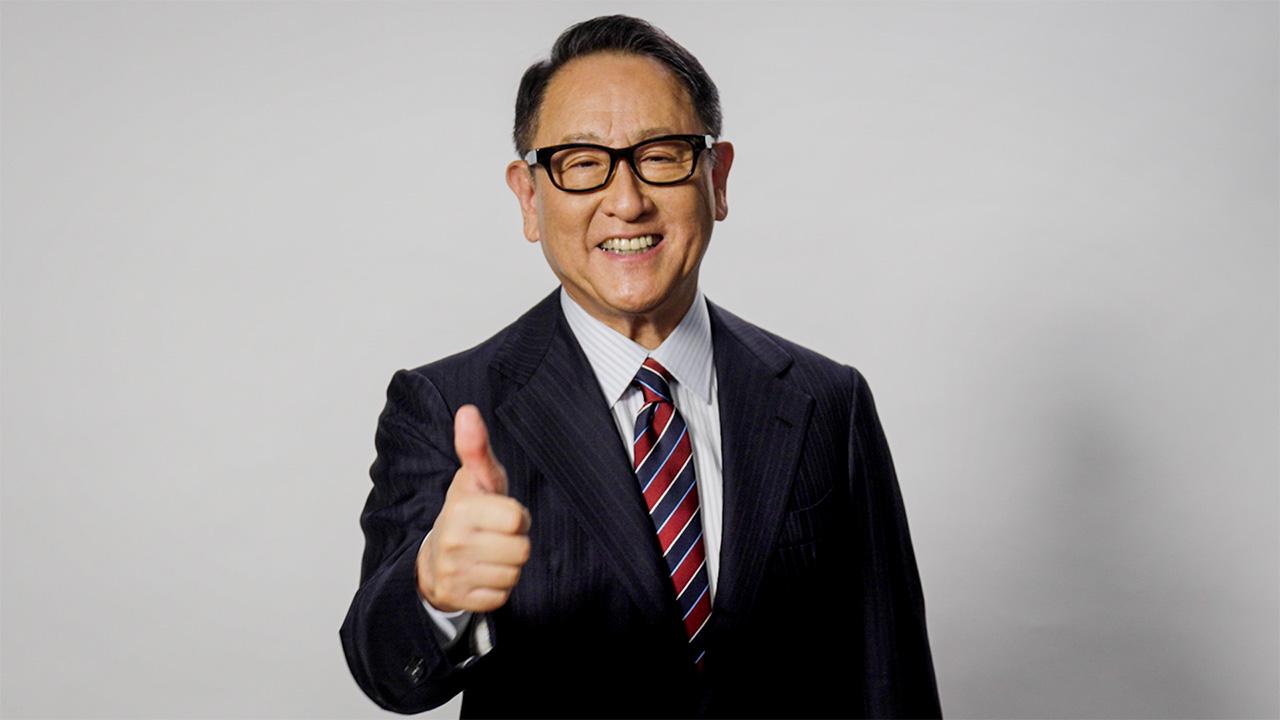 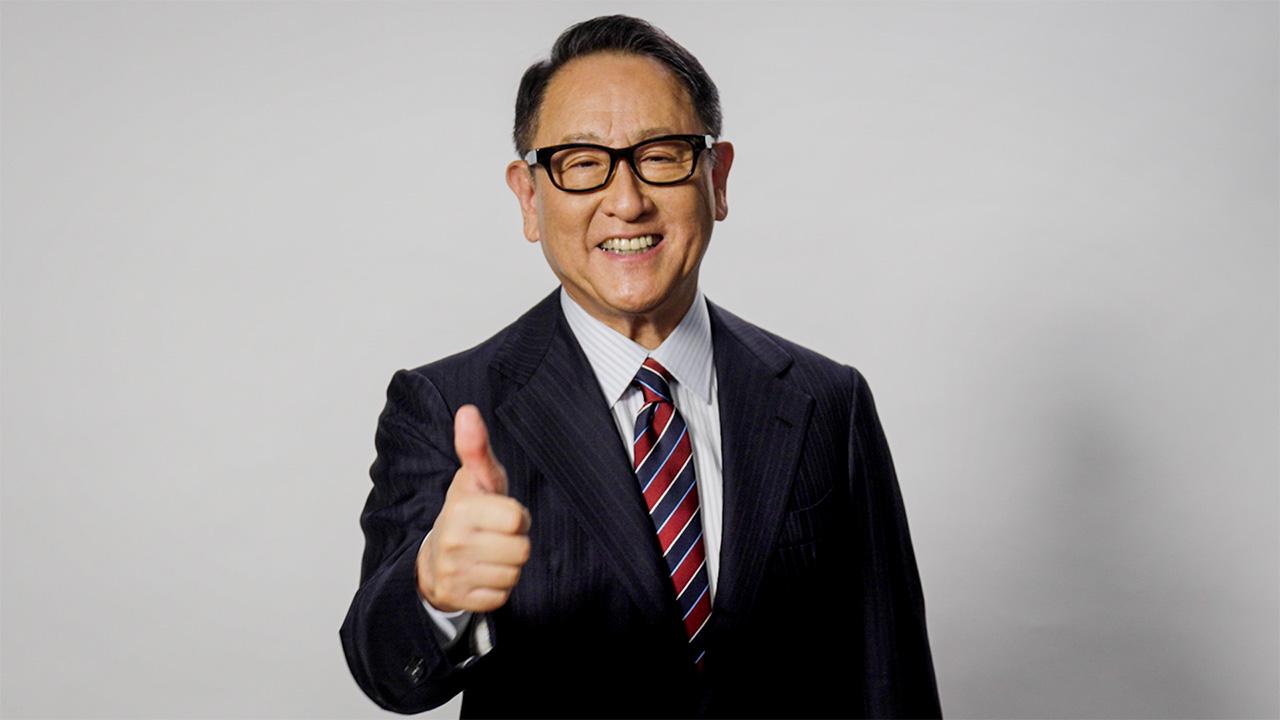